Exploring the Evolutionary History of Nitrogenase’s G Subunit
Brooke Carruthers
Dr. Betül Kaçar, Dr. Amanda Garcia
AZ NASA Space Grant Symposium 04/23/2022
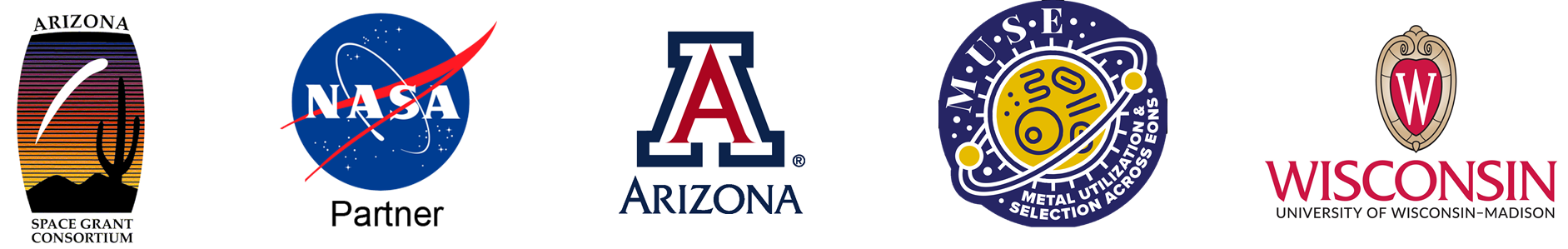 Early Earth was an alien planet!
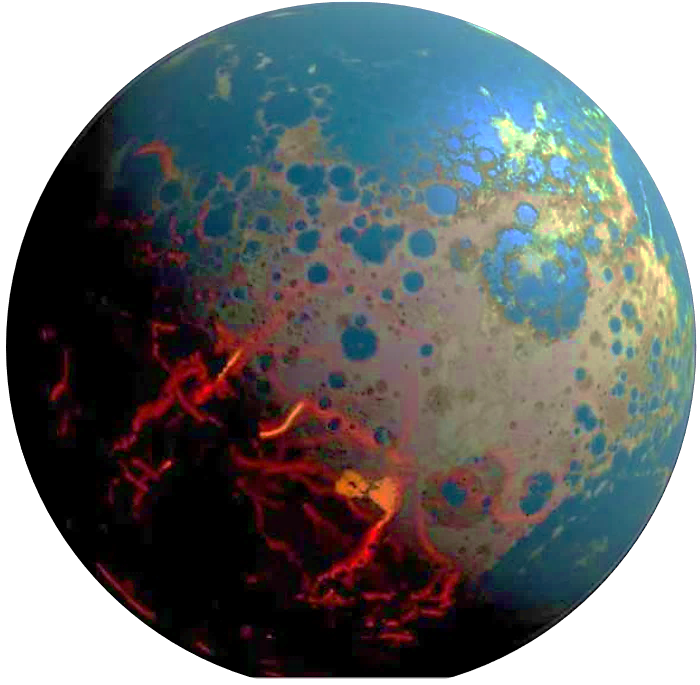 Fe
V
Cu
Ni
Zn
Mo
How did metal use by biology change over time?
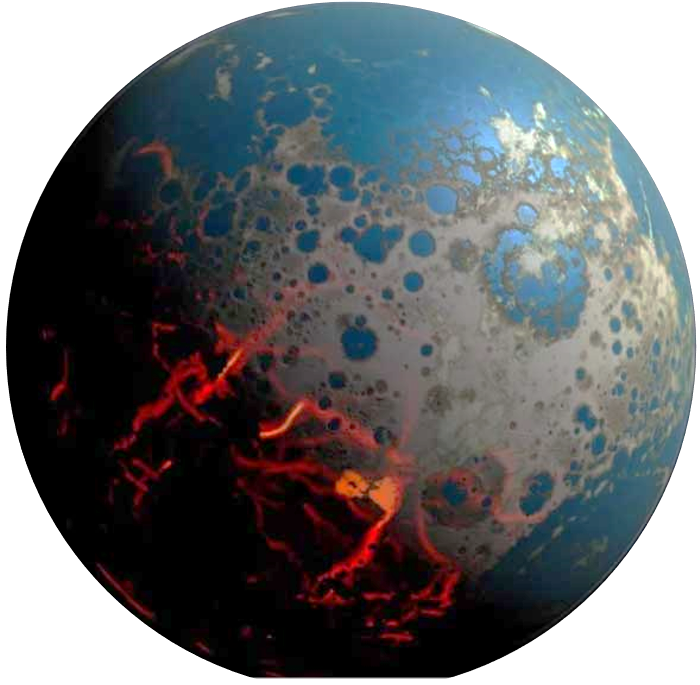 Why are some metals selected over others?
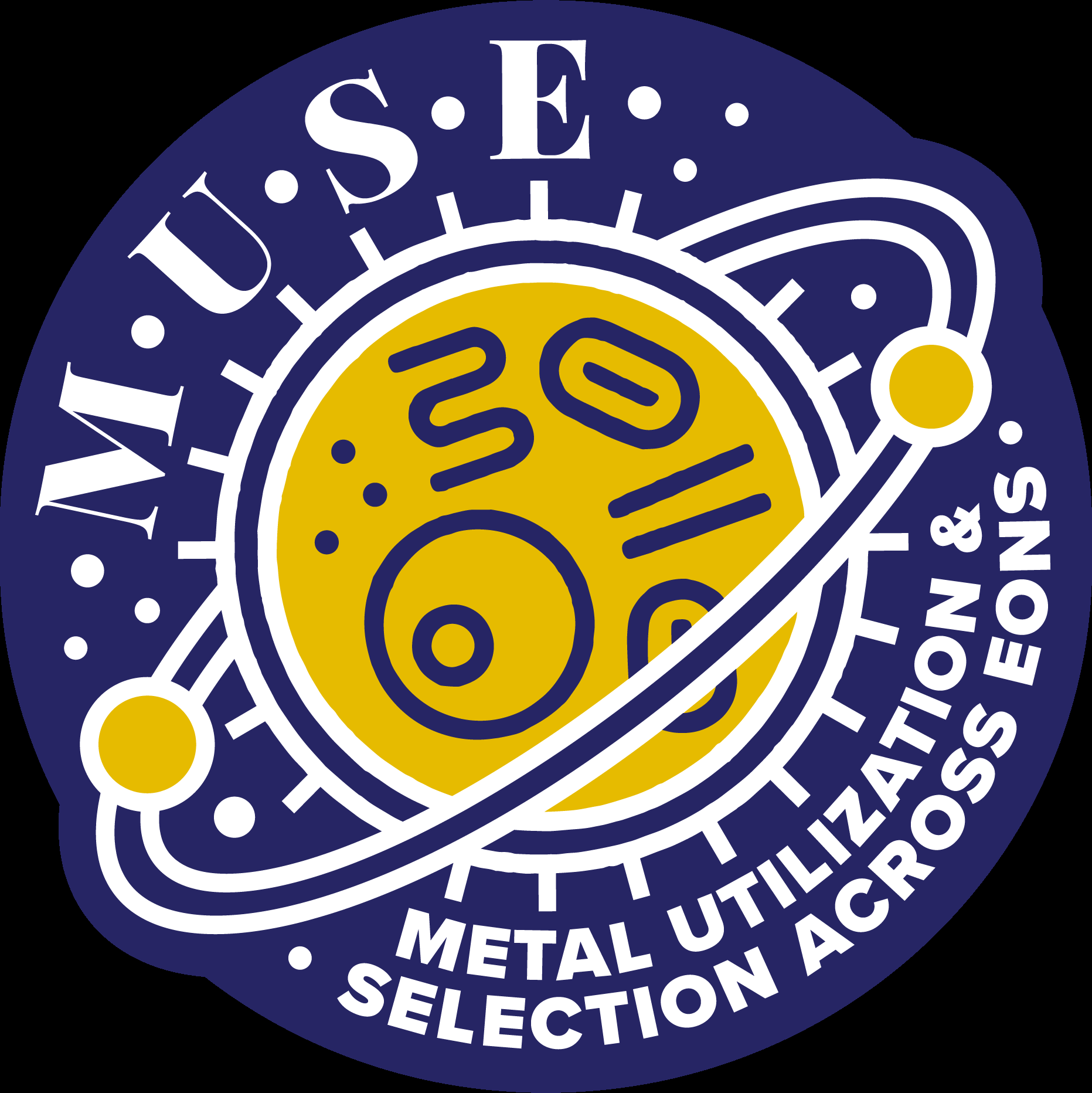 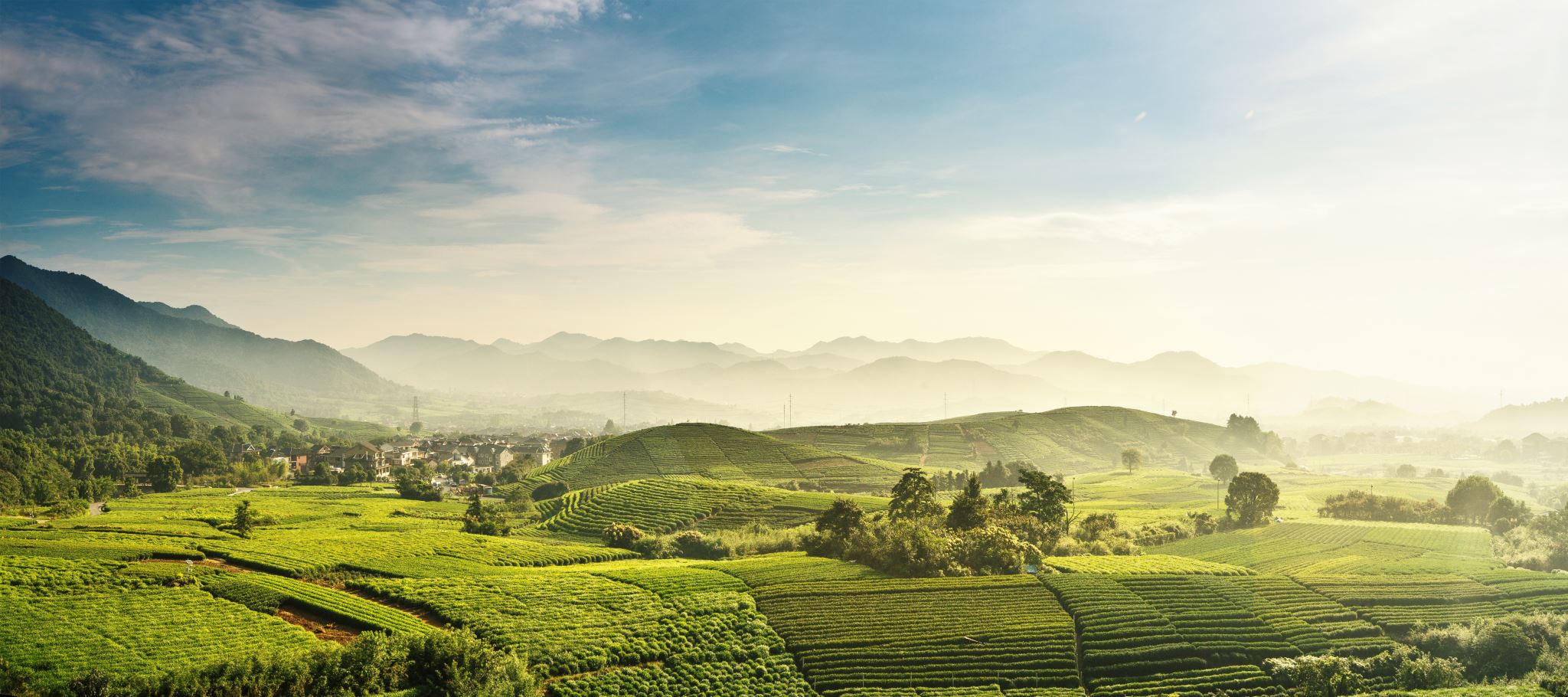 The evolution of Biogeochemical Cycles can inform our understanding of how life co-evolved with the environment
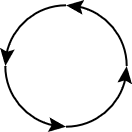 V
Environment
Life
Mo
Fe
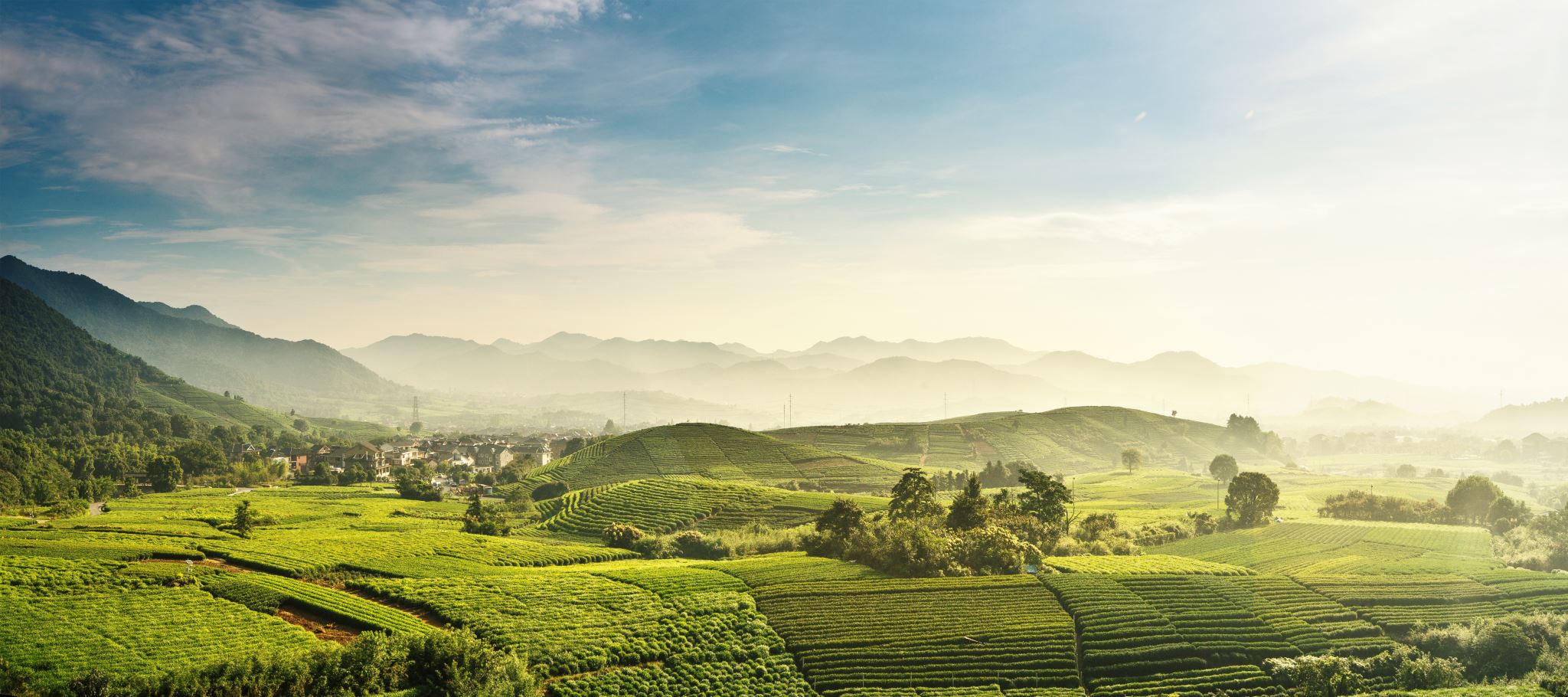 N2
Nitrogen Fixation makes nitrogen available to life!
N-fixation is accomplished by a single family of enzymes: 
Nitrogenases
NH3
NO3
Without Nitrogenases, we would not have life as we know it!
Biomolecules
Nitrogenase is the only enzyme that catalyzes the very difficult reaction of N2 to NH3!
Does so by using a metal cofactor
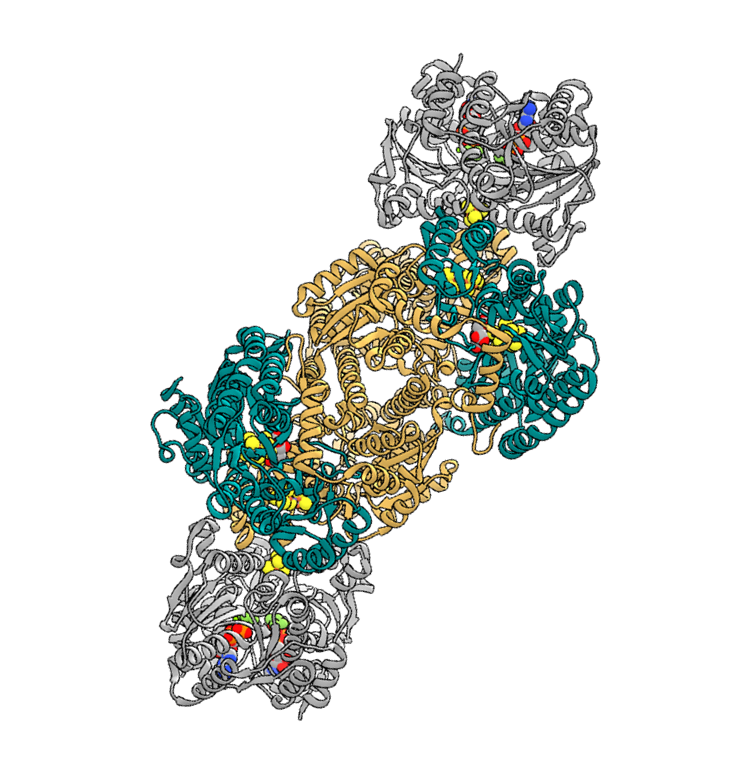 H
H
N2
Metal cofactor!
D
K
The most common form of nitrogenase has a Molybdenum atom in the cofactor
Mo
NH3
The two later-evolved, alternate nitrogenases have a different metal in their cofactor
H
H
H
H
V
Alternatives also have an extra protein subunit!

The G subunit is essential to the N2–reducing ability of the alternatives…but not for Mo-nitrogenase (Waugh et al., 1995)

Same reaction, different metals…how and why?
G
G
D
D
K
K
Fe
Vanadium
Iron
(Garcia et al., 2020)
Does the G subunit play a role in conferring metal specificity to nitrogenases?
H
H
H
H
New metal usage??
G
D
D
?
K
K
Evolution!
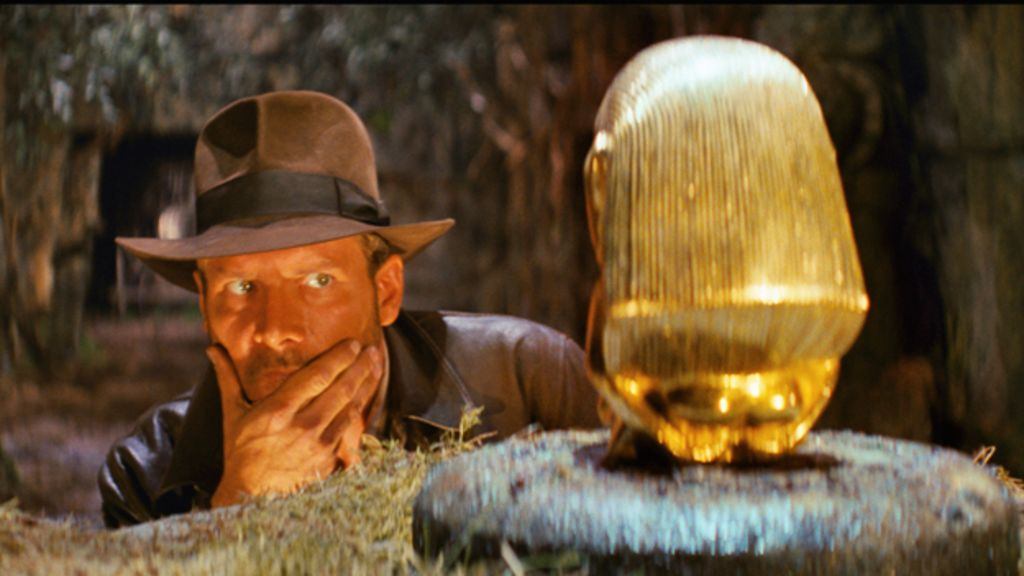 “Molecular fossil hunting” to reconstruct this series of biological events that occurred early in Earth’s history for this essential enzyme
We reconstructed the evolutionary path of the G subunit and inferred its ancestors
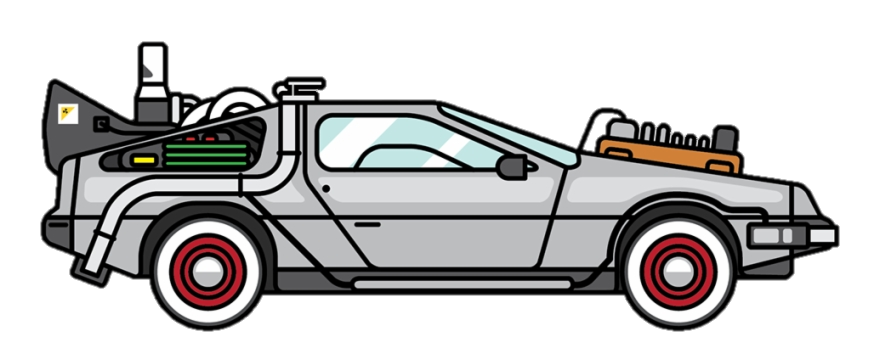 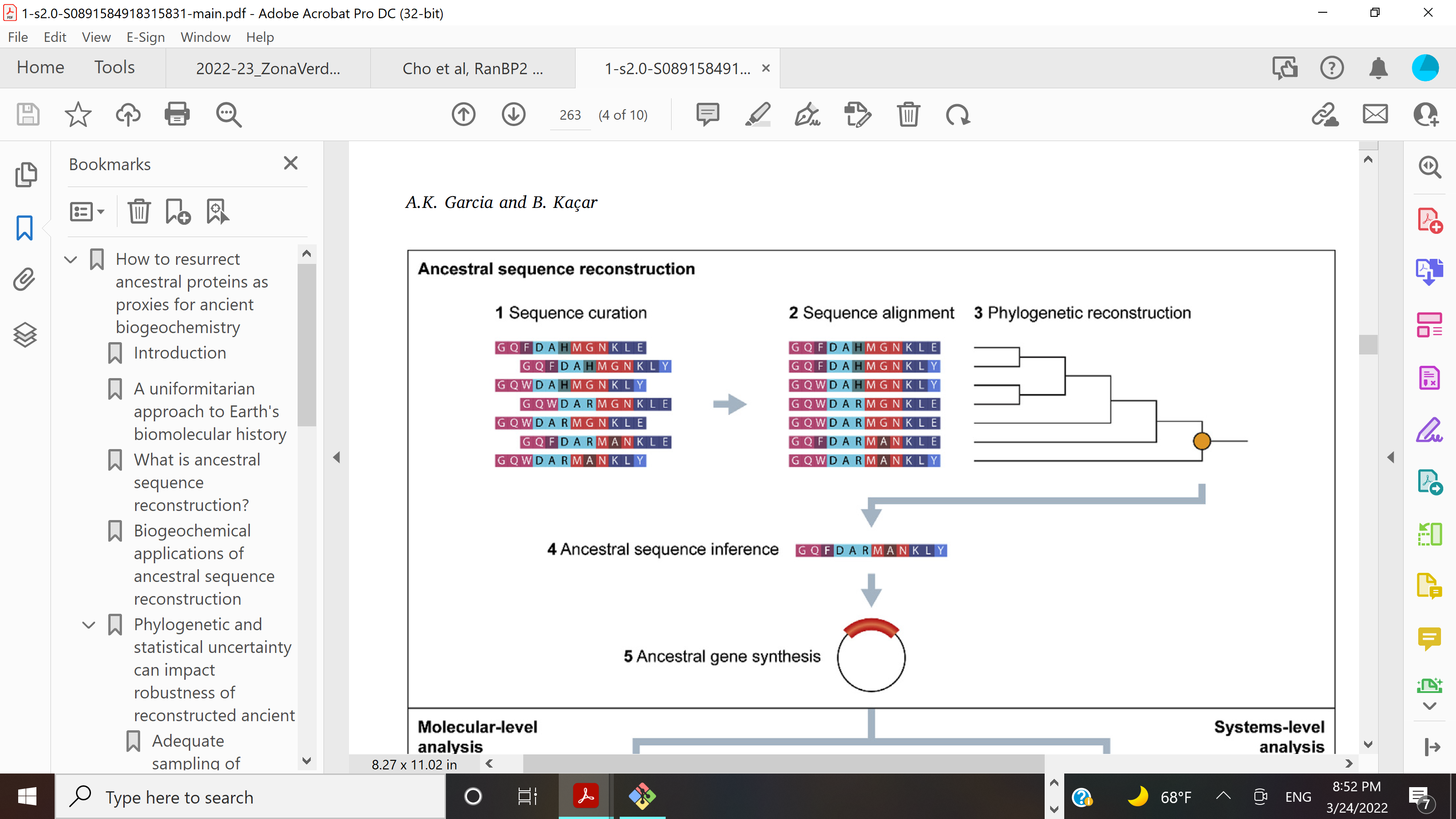 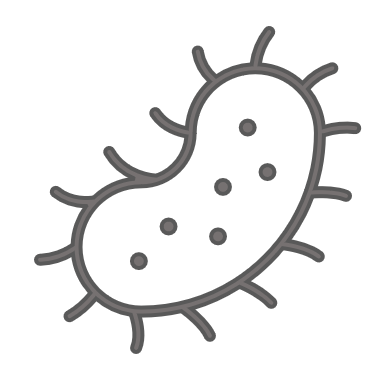 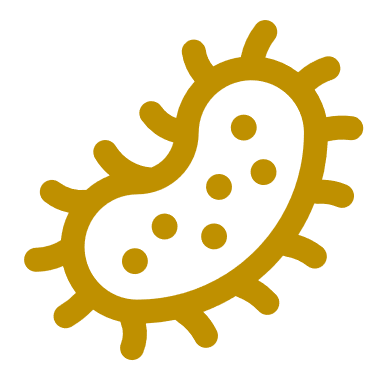 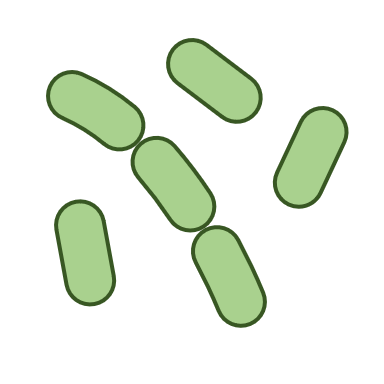 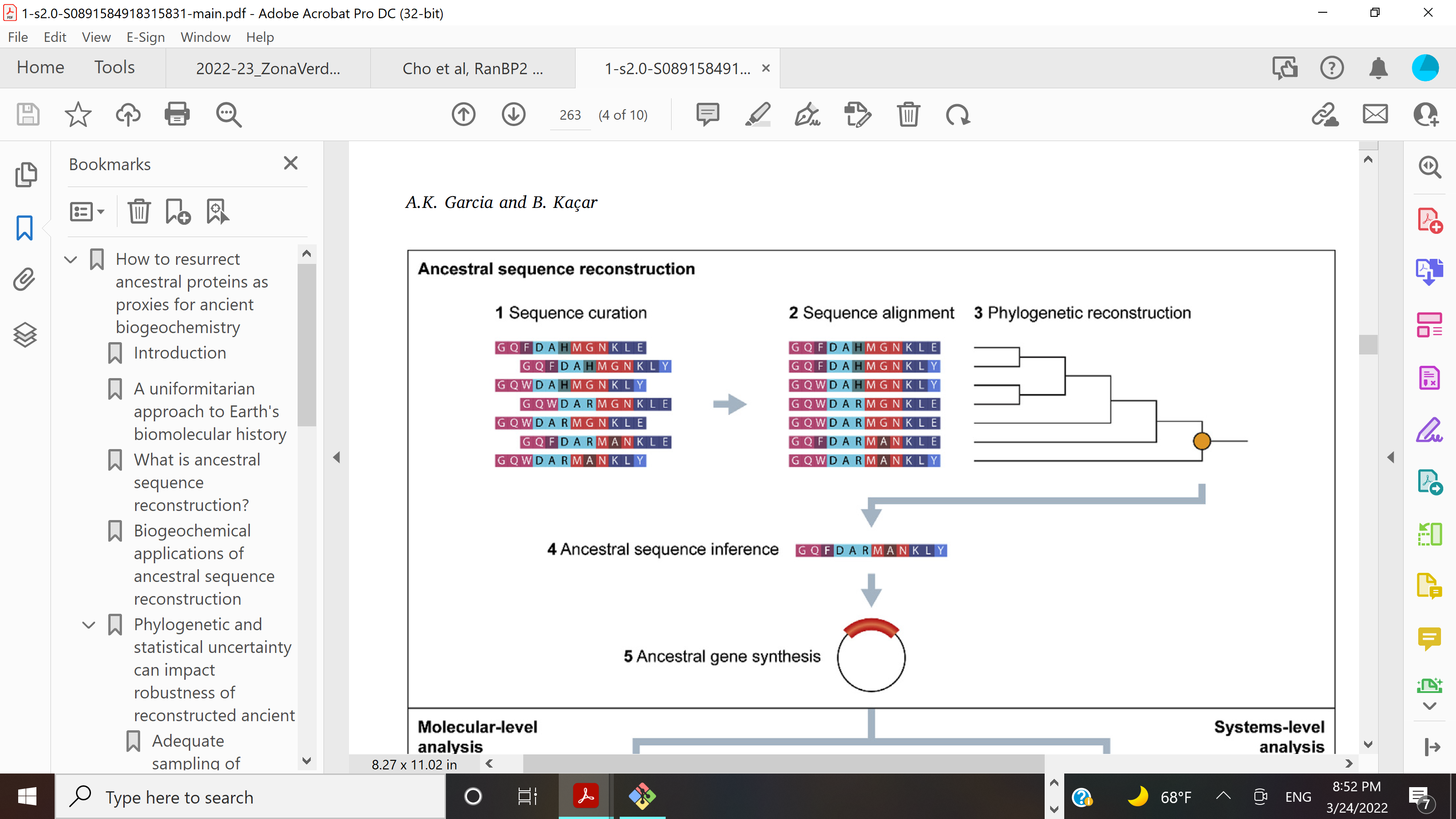 Ancestral sequence inference
In the process of computationally analyzing the ancestral sequences
(Garcia & Kaçar, 2019)
Next step is to resurrect the ancestral proteins in the lab!
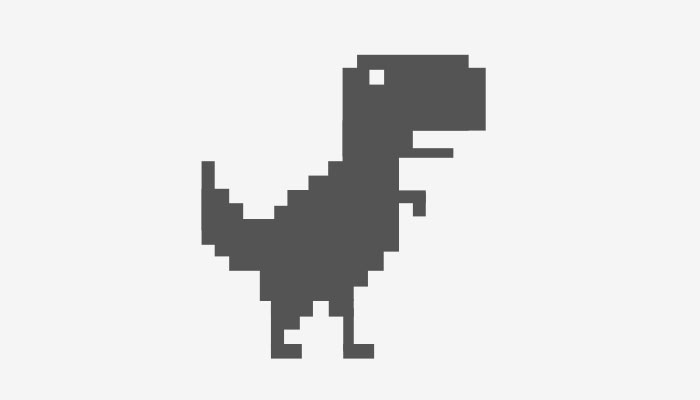 Ancestral sequence inference
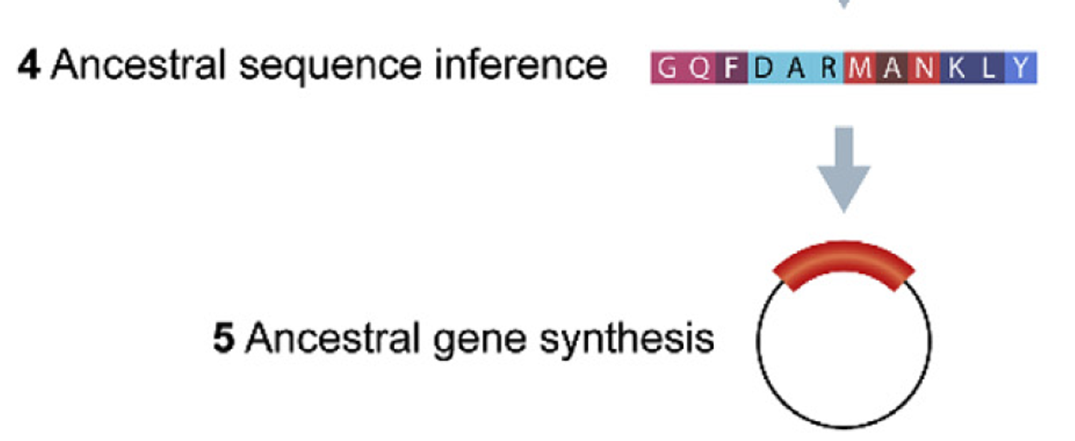 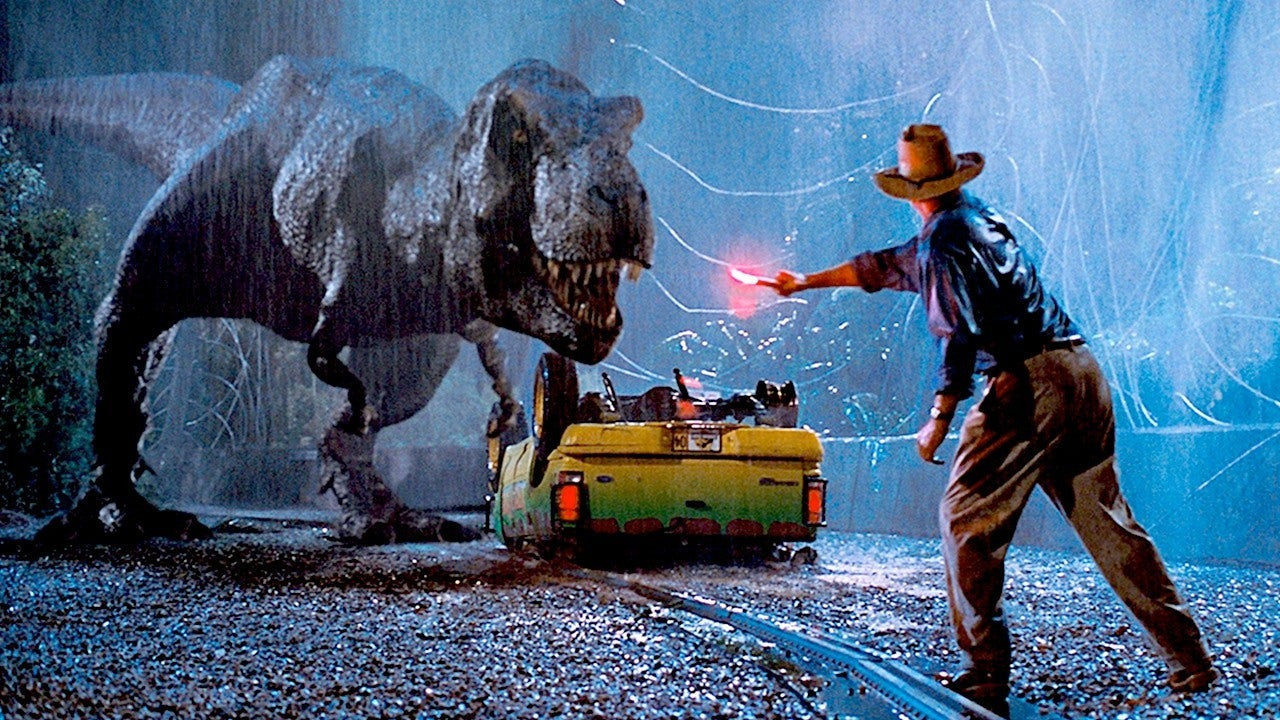 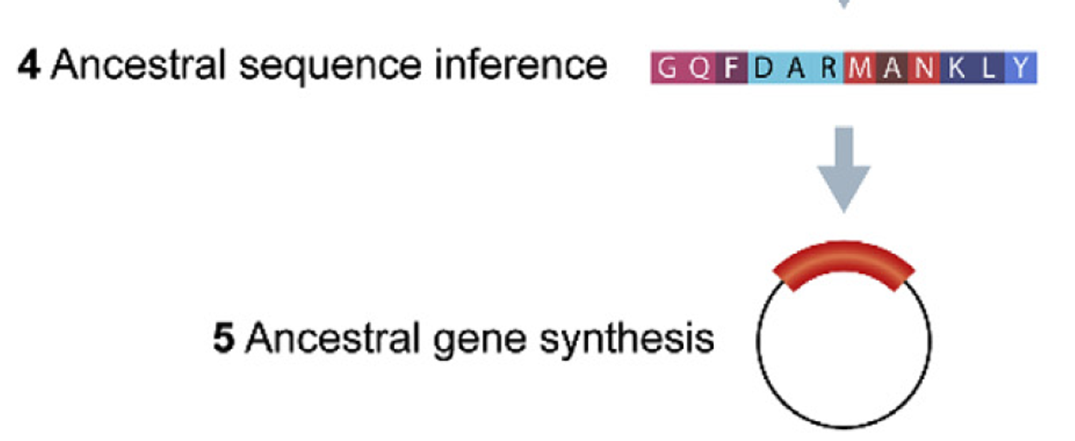 Ancestral gene synthesis
(Garcia & Kaçar, 2019)
These findings can inform our understanding of how similar metabolisms might evolve with other planetary environments
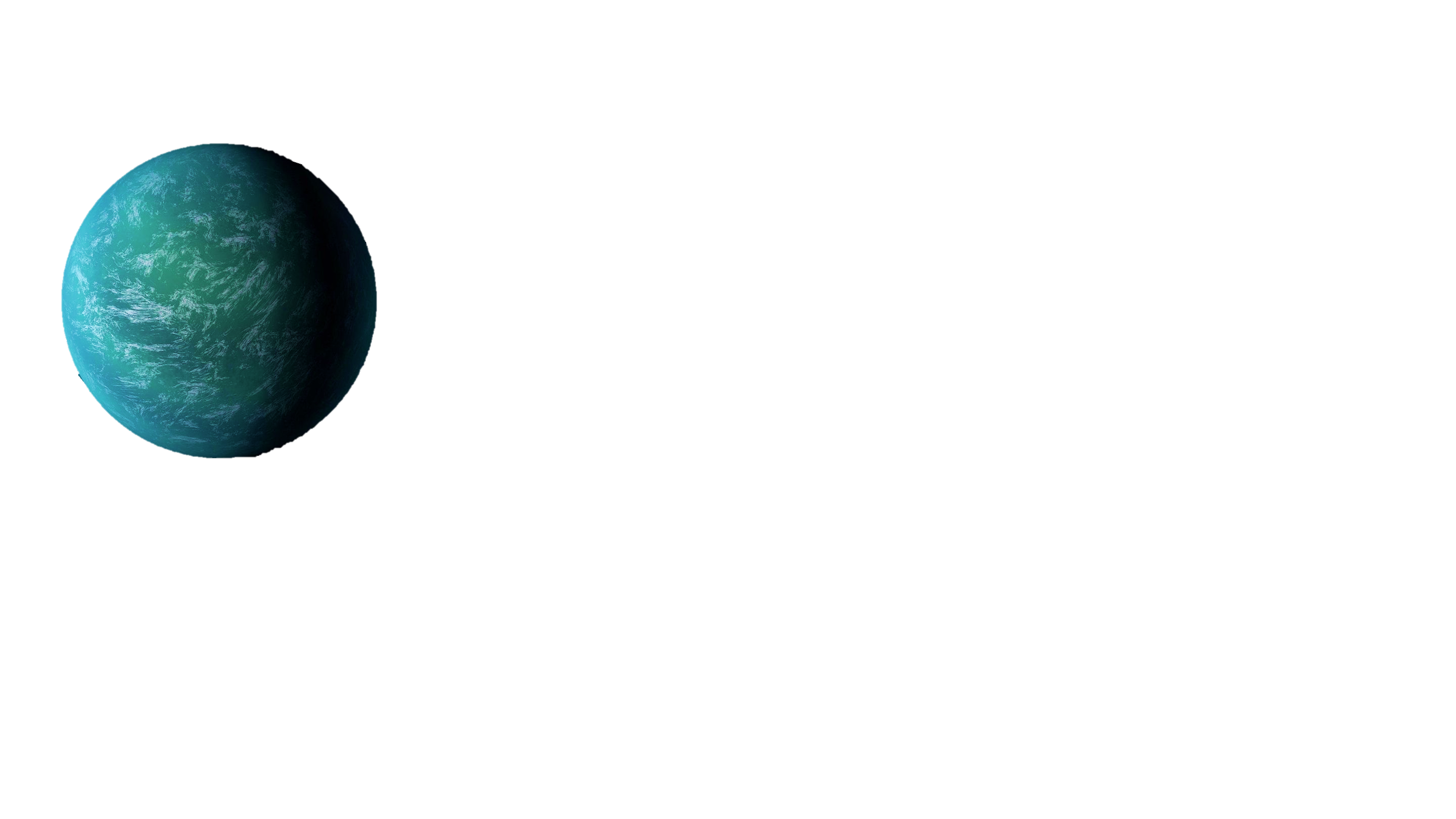 Fe
V
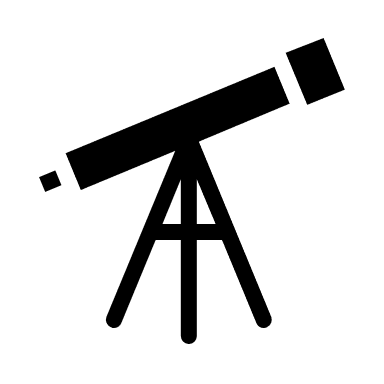 Mo
Acknowledgements
Betül Kaçar & Kaçar Lab Team 
Arizona Space Grant Consortium
Michelle Coe and Chandra Holifield-Collins 
NASA Center for Early Life and Evolution, Madison, WI
Amanda Garcia
Bruno Cuevas-Zuviría
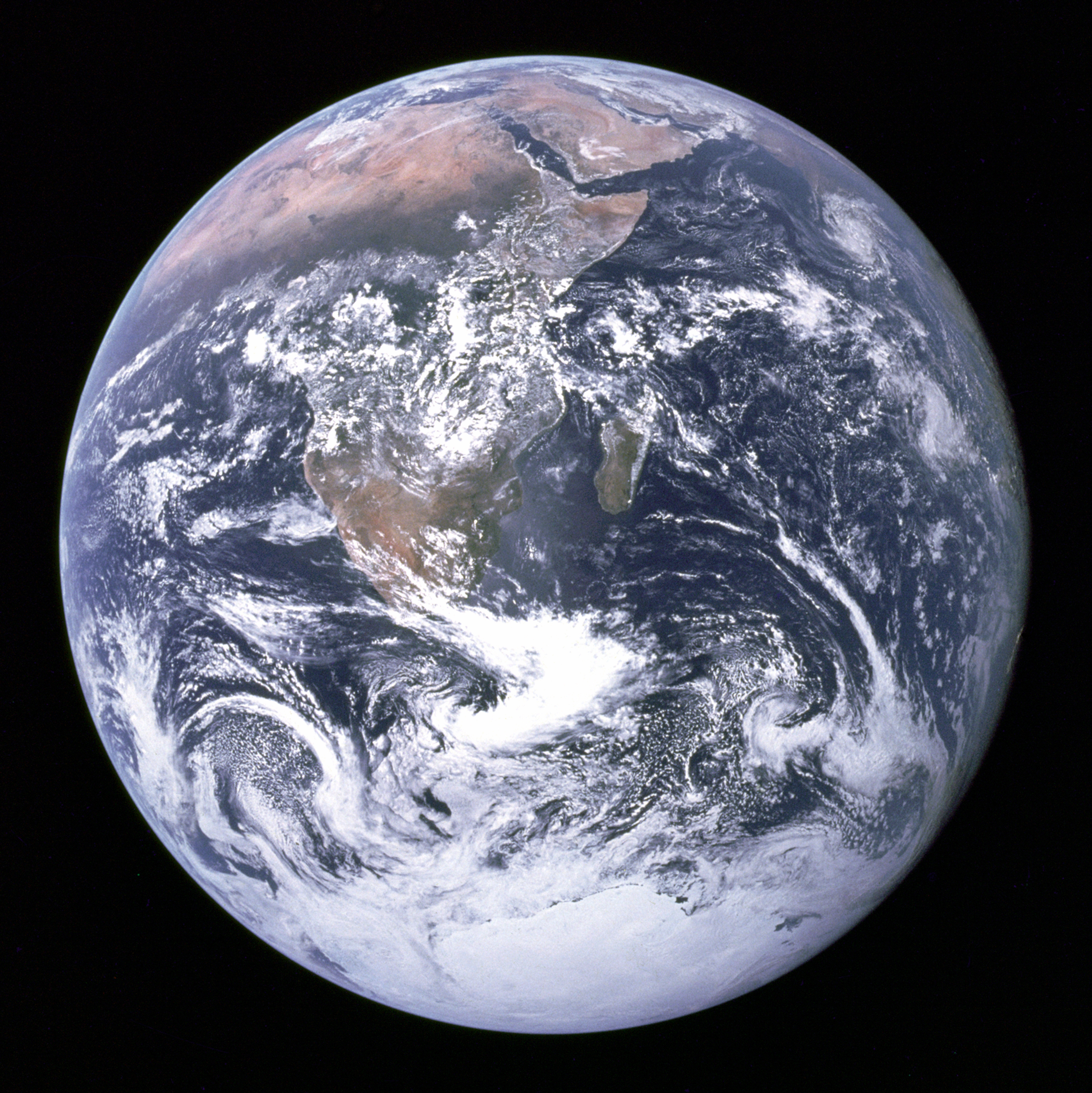 Thank you!